Прямоугольник
РОМБ
квадрат
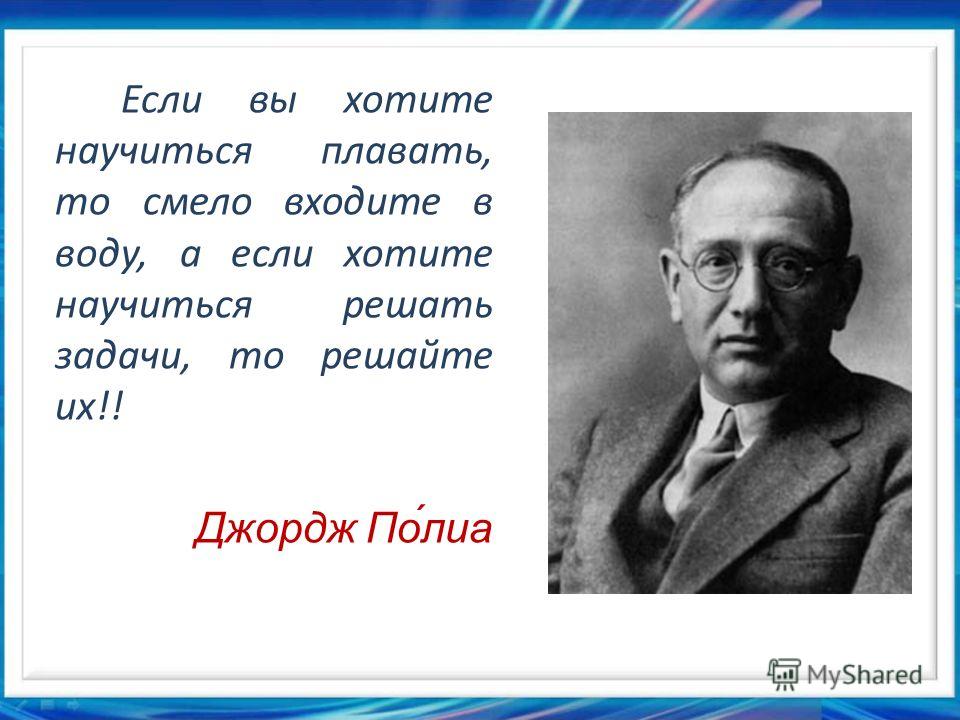 В
С
–
Прямоугольник
параллелограмм,
А
D
у которого:
четырехугольник,
1. все углы прямые
2. один угол прямой
у которого
все углы прямые
Свойство прямоугольника
В
С
D
А
Диагонали равны
АС = ВD
Признак прямоугольника
В
С
D
А
Параллелограмм – прямоугольник,
если
диагонали равны
АС=ВD
В
С
_
РОМБ
параллелограмм,
D
А
у которого:
четырехугольник,
1. все стороны равны
2. смежные стороны
равны
у которого
все стороны равны
СВОЙСТВА РОМБА
В
С
О
А
D
1) АС и ВD перпендикулярны
2) АС и ВD – биссектрисы углов
ПРИЗНАКИ РОМБА
В
С
О
А
D
Параллелограмм – ромб, если
1) АС и ВD перпендикулярны
2) АС и ВD – биссектрисы углов
В
С
_
КВАДРАТ
А
D
ромб,
прямоугольник,
у которого
у которого
все стороны 
равны
все углы 
прямые
В квадрате:
В
С
1. Стороны равны
О
2. Углы равны
3. Диагонали равны
D
А
4. Диагонали делятся пополам
5. Диагонали перпендикулярны
6. Диагонали биссектрисы углов
параллелограммы
Четырехугольник
стороны попарно параллельны
СВОЙСТВА
ПАРАЛЛЕЛОГРАММОВ:

1.   Противоположные
      углы равны
2.   Противоположные
      стороны равны
Диагонали  точкой пересечения делятся пополам

Диагонали 
      равны

Диагонали
     перпендикулярны
Диагонали-
     биссектрисы углов
Параллелограмм
1, 2, 3
стороны равны
углы равны
Ромб
Прямоугольник
1, 2, 3
углы равны
1, 2, 3
стороны равны
5, 6
4
Квадрат
1, 2, 3
4
5, 6
Для каждого из  10 утверждений, основанных на  свойствах данных параллелограммов, укажите номер той фигуры, которой это утверждение принадлежит первоначально.
Критерии оценки:

9-10 ответов – «5»
7—8 ответов – «4»
5-6 ответов – «3»
1-4 ответов- будь внимателен на уроке!